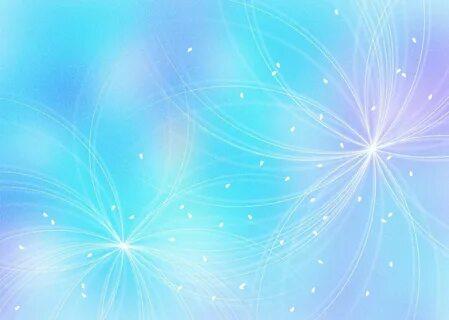 МБДОУ ДС «Чебурашка» г. Волгодонск
«Как мы жили целый год!»
Итоги  музыкальной деятельности
 за 2021-2022 учебный год
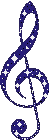 Музыкальные руководители: Колесникова И. И. 
                                                        Полякова К. И.
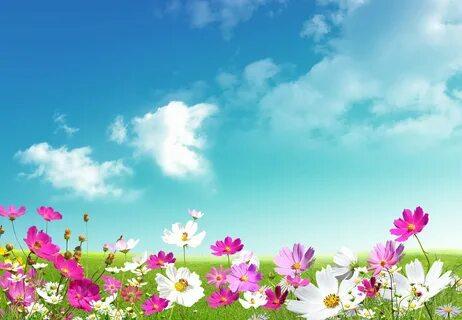 Сезонные праздники
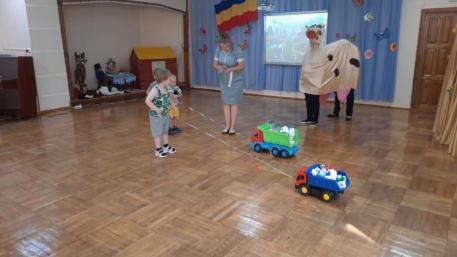 «День молока»
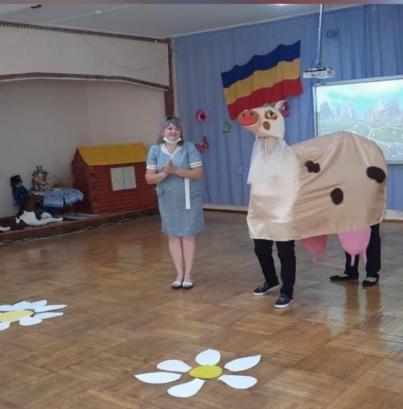 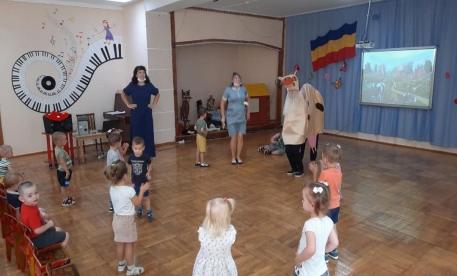 «Сказочный лес»
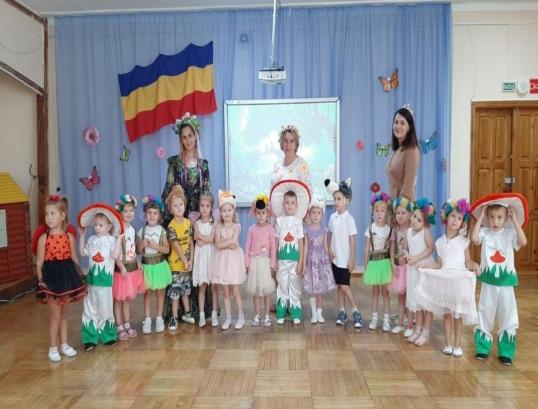 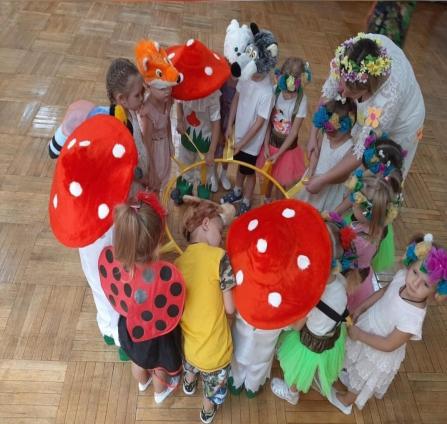 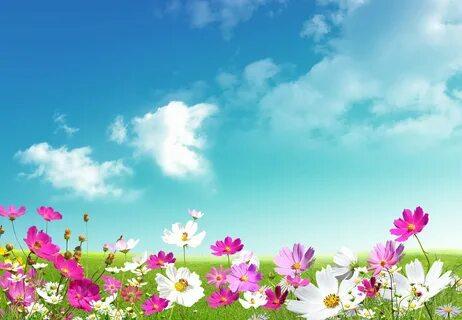 «Казачий праздник»
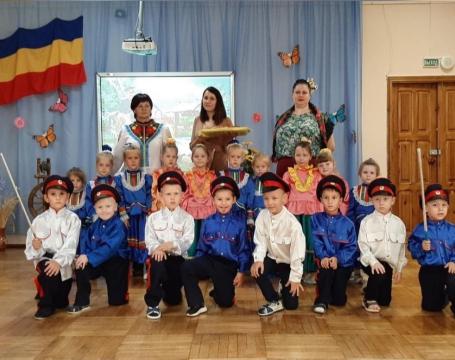 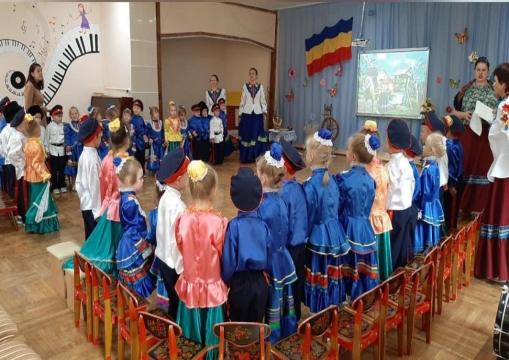 «День индейцев»
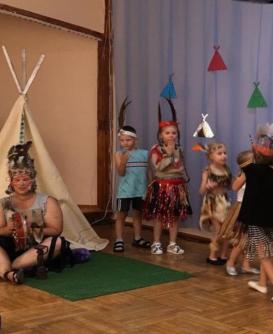 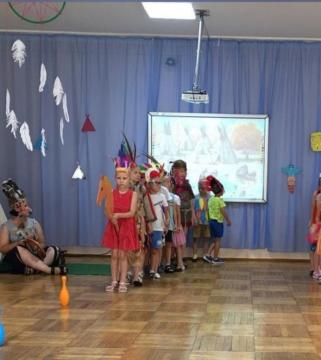 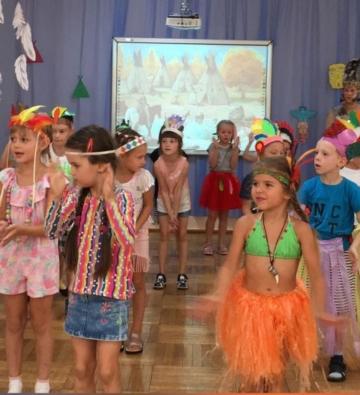 «День Знаний»
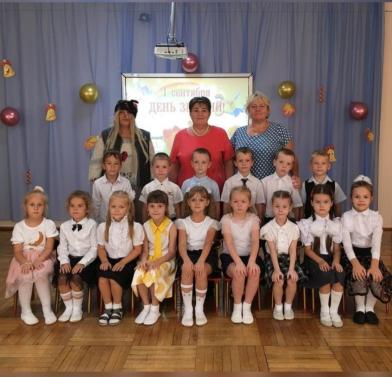 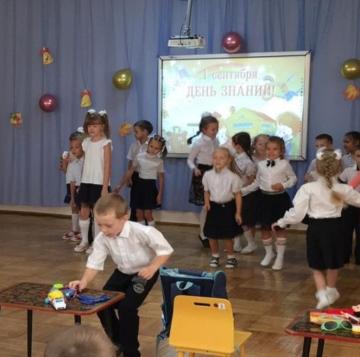 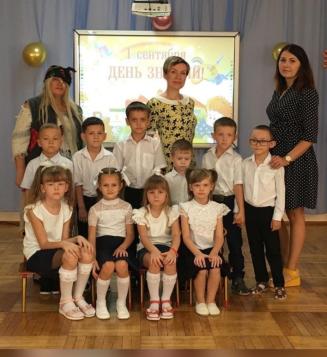 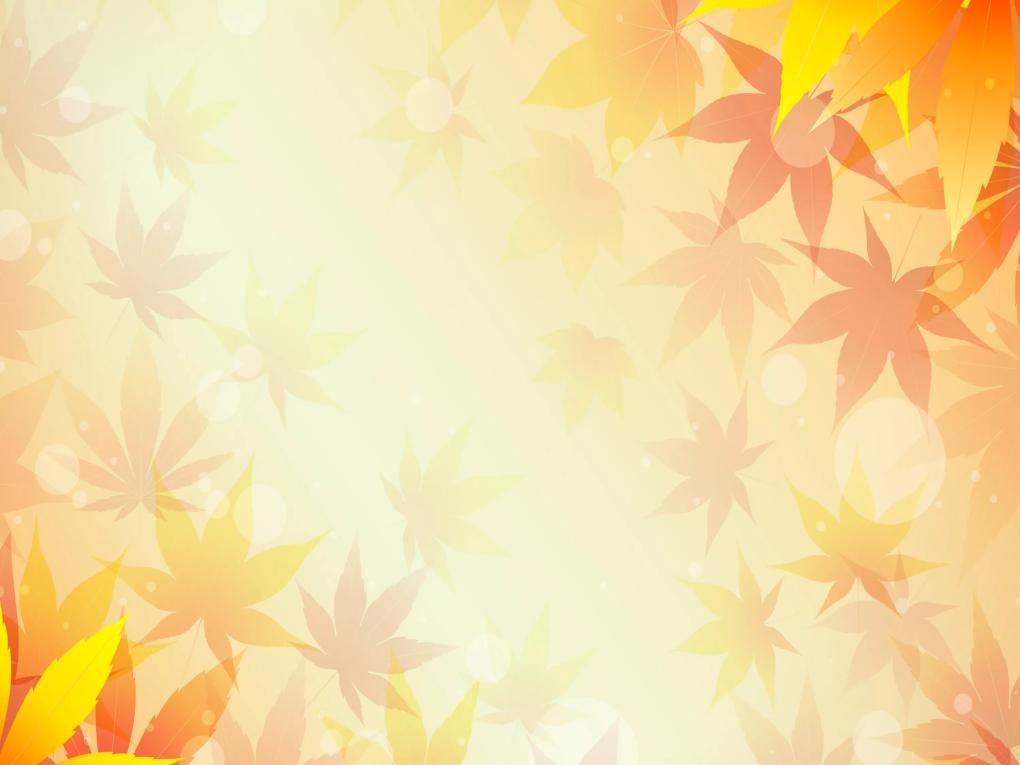 «День пожилого человека»
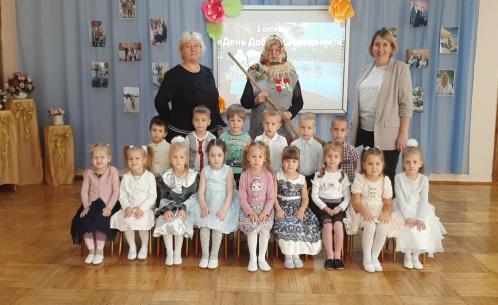 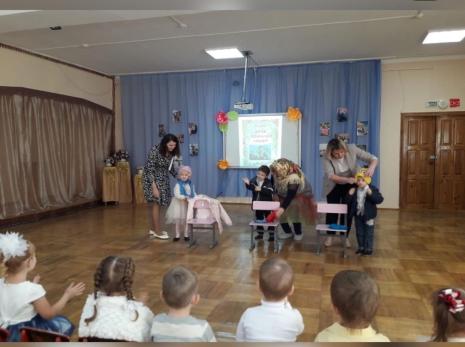 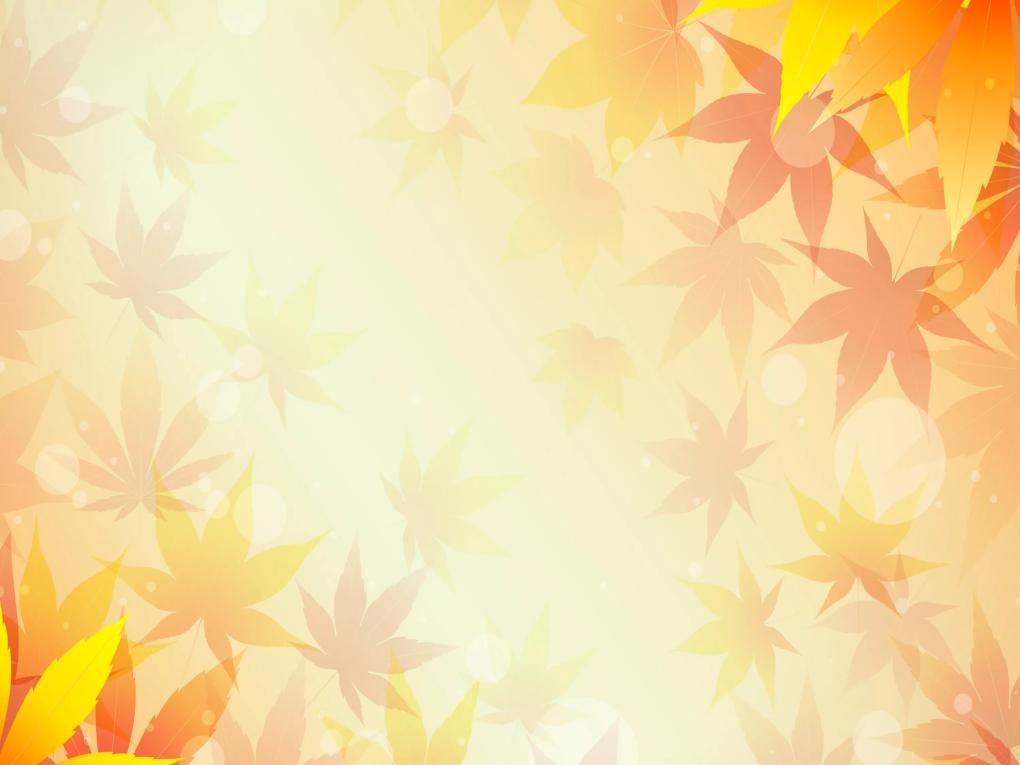 «Покрова»
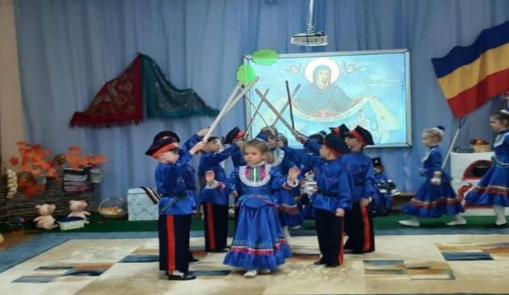 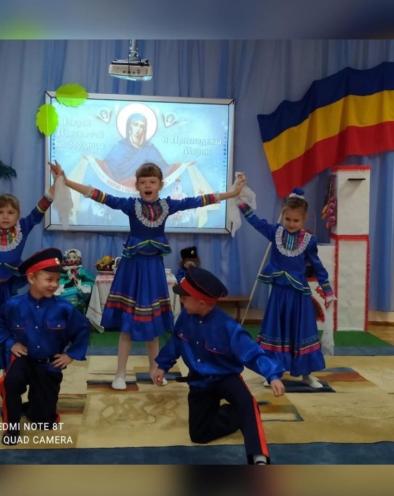 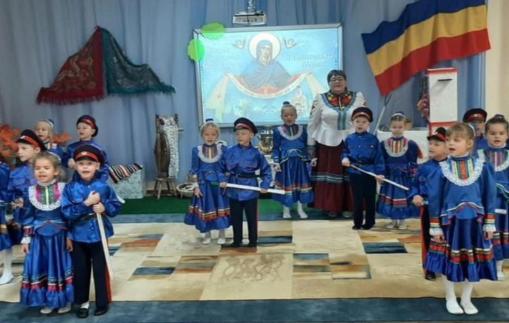 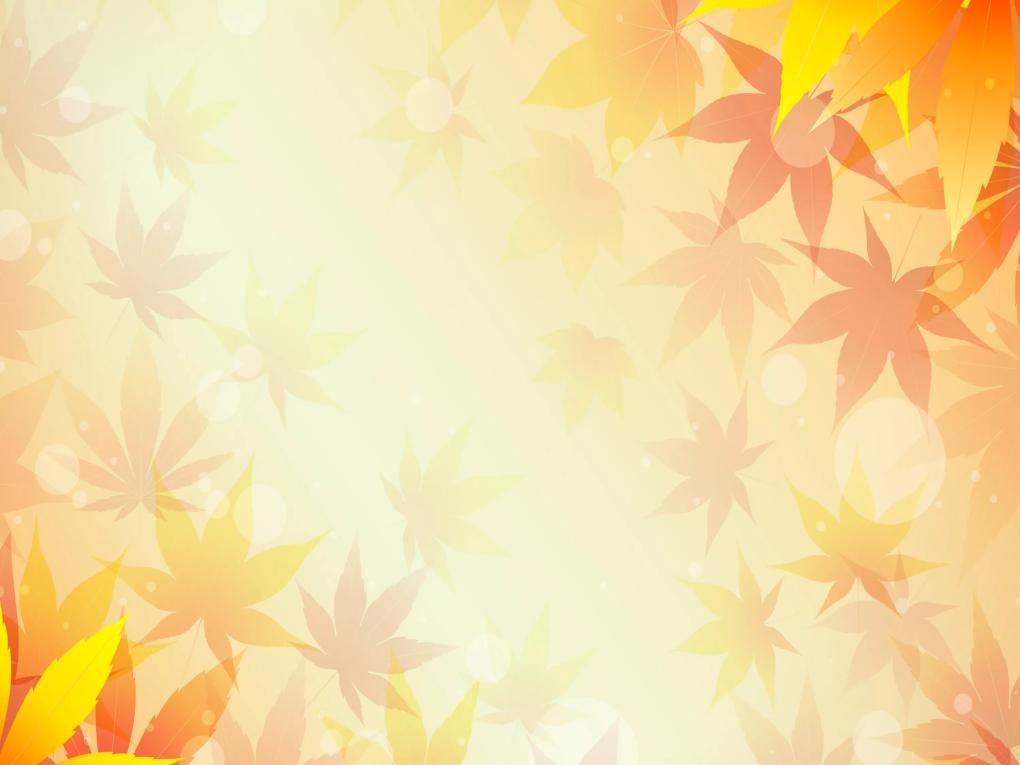 «Осенины»
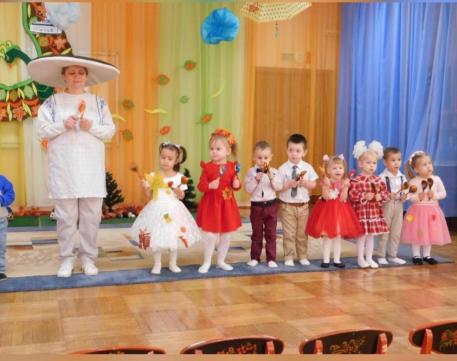 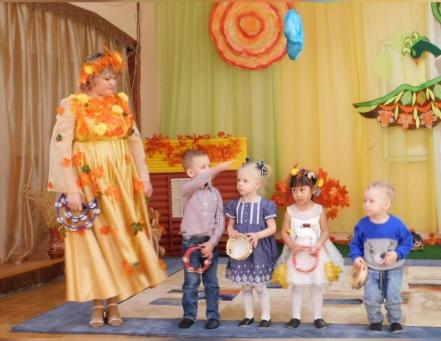 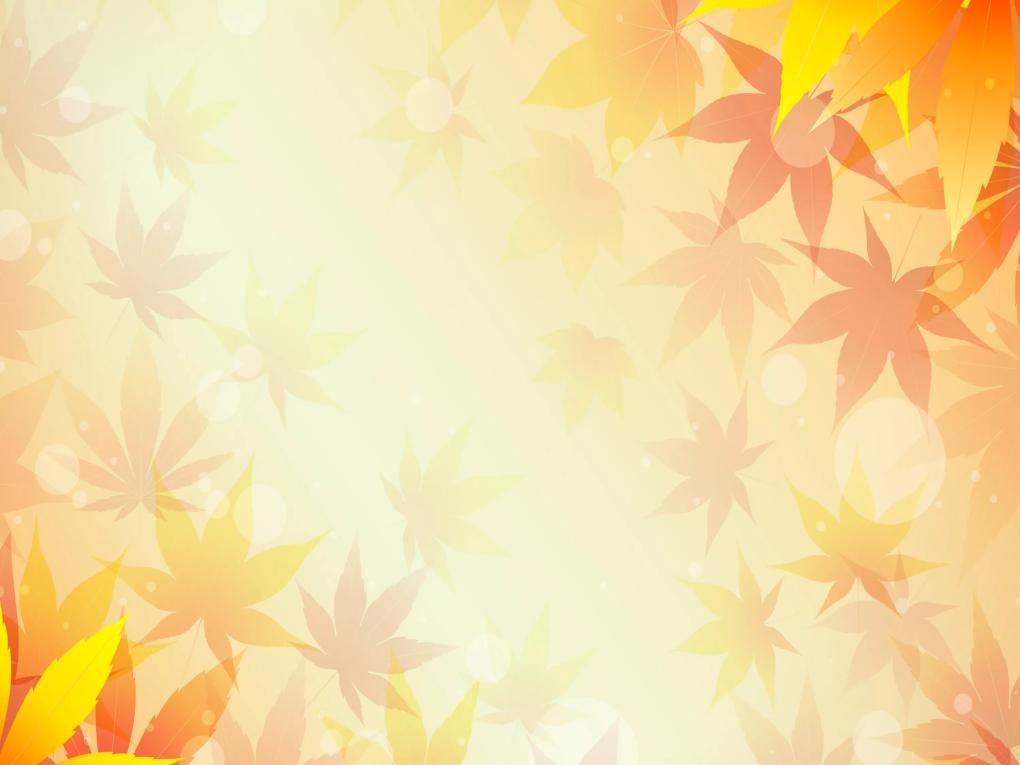 «Фестиваль сказок народов Дона»
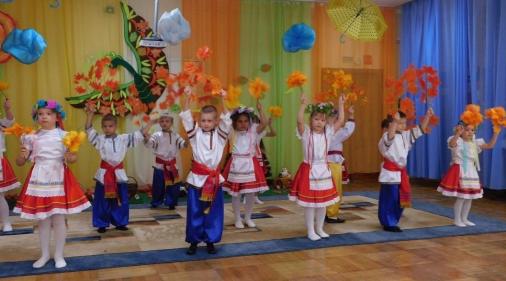 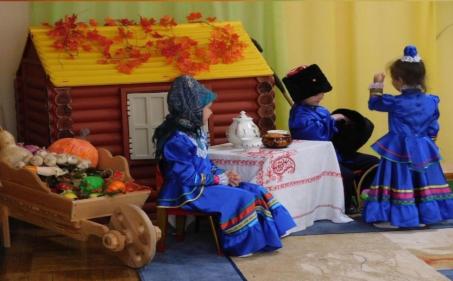 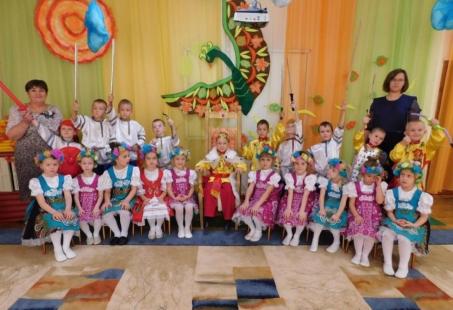 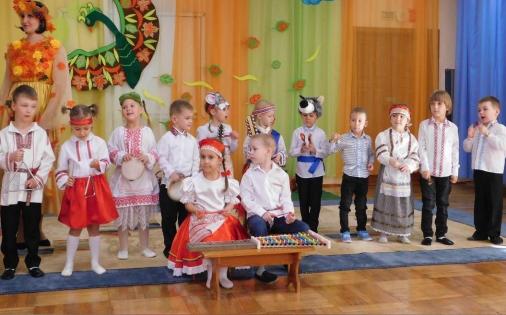 Открытые показы образовательной деятельности
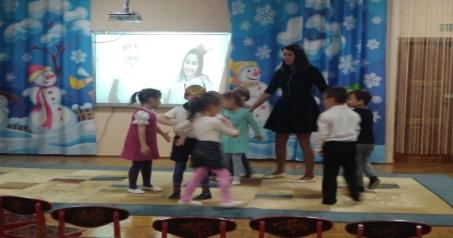 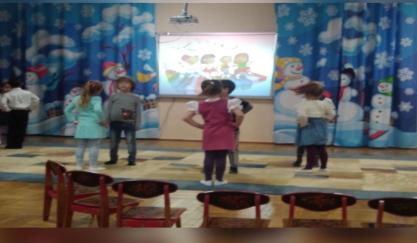 «Весёлый танец игра для принцессы»
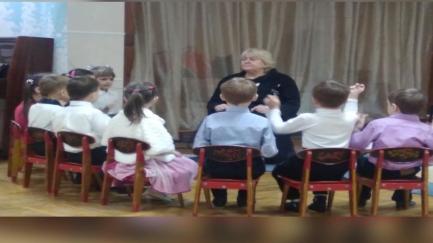 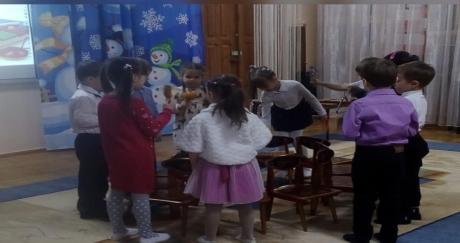 «Игровые технологии Карла Орфа»
«День Матери»
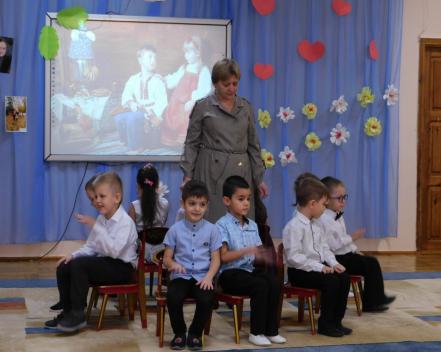 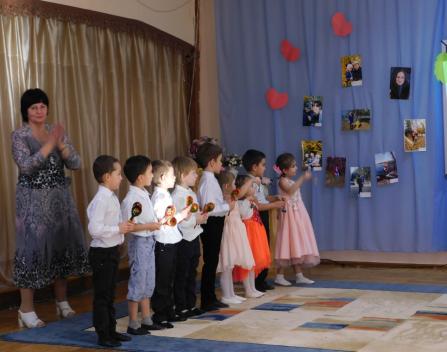 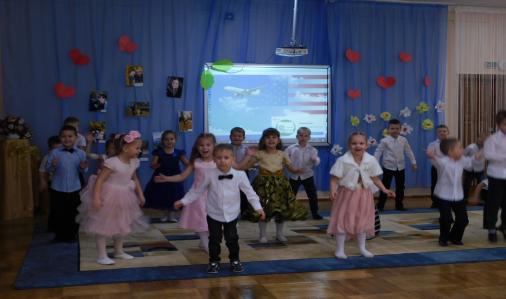 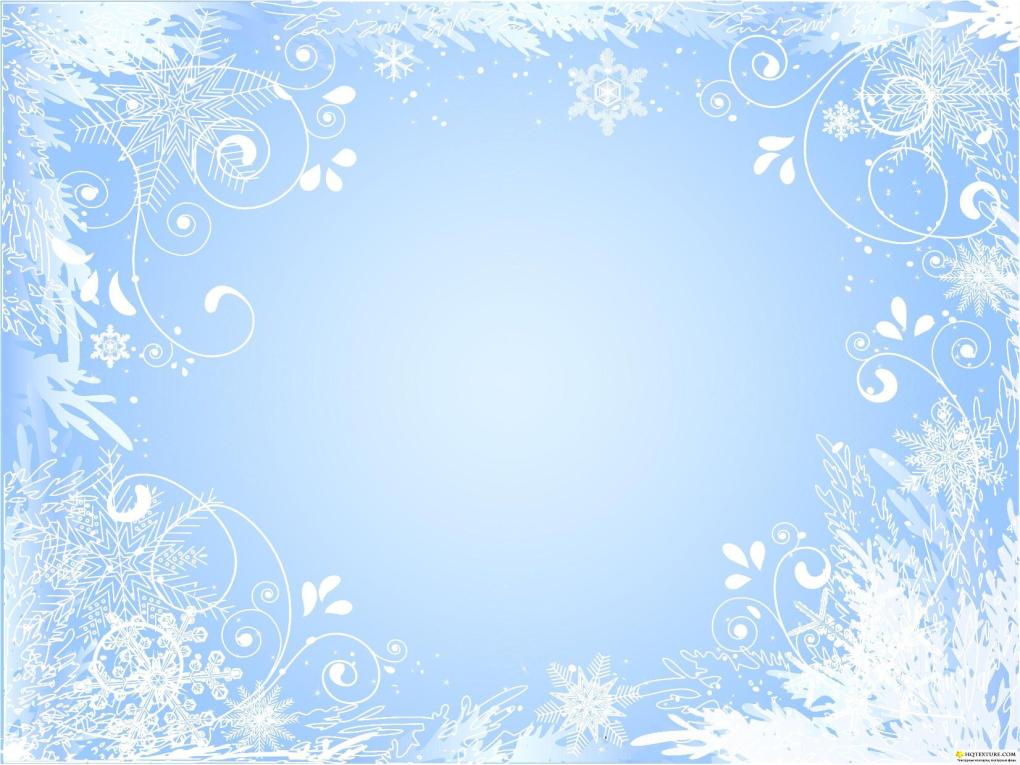 «Новый год»
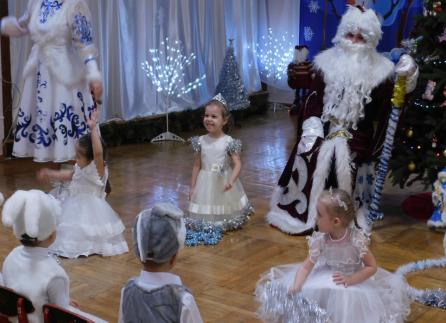 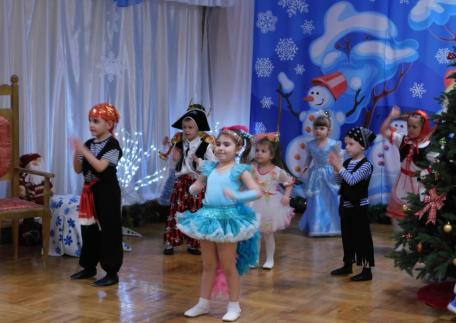 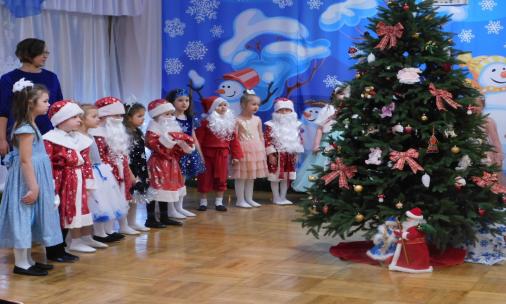 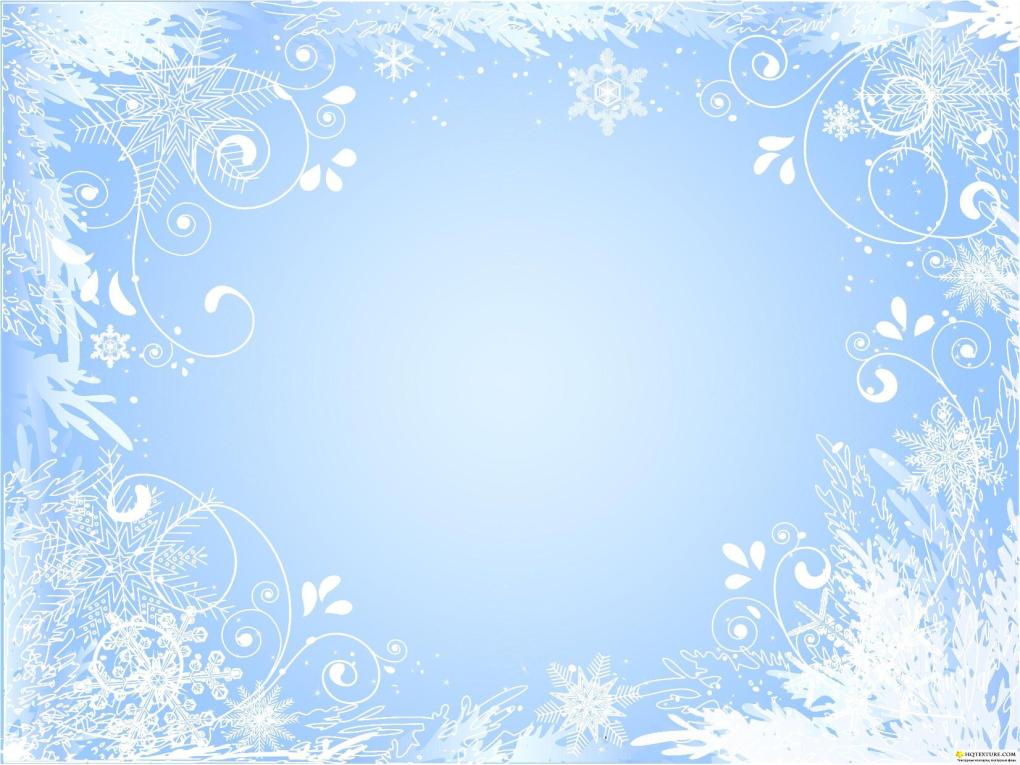 «Прощание с Дедом Морозом»
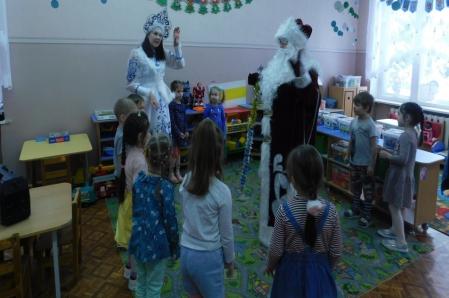 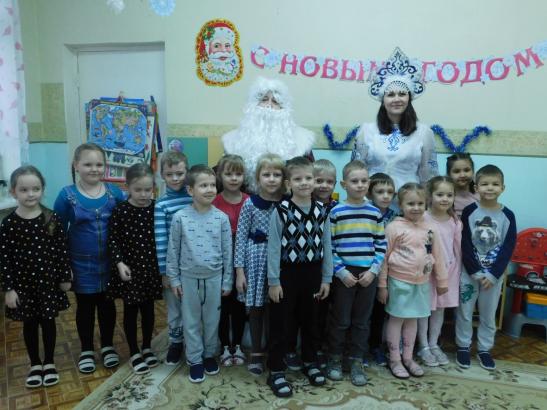 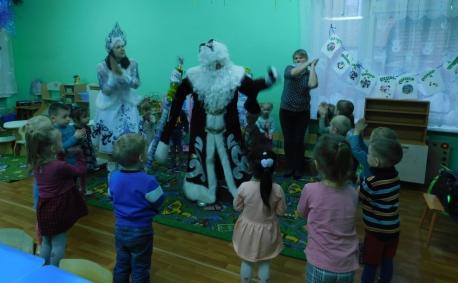 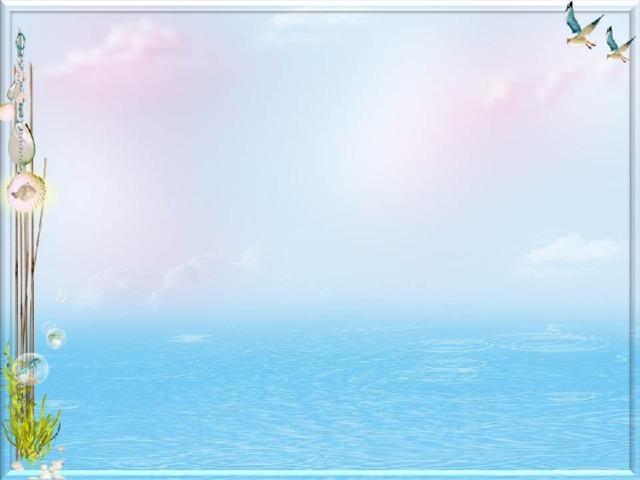 Участие в конкурсе «Ушаковский фестиваль»
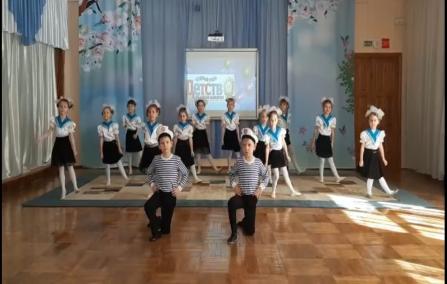 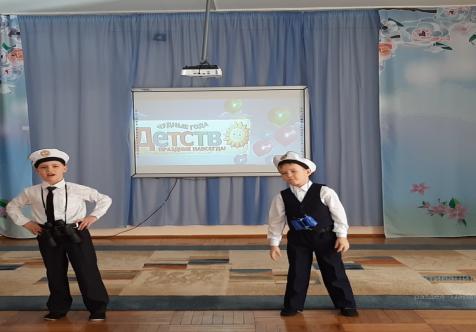 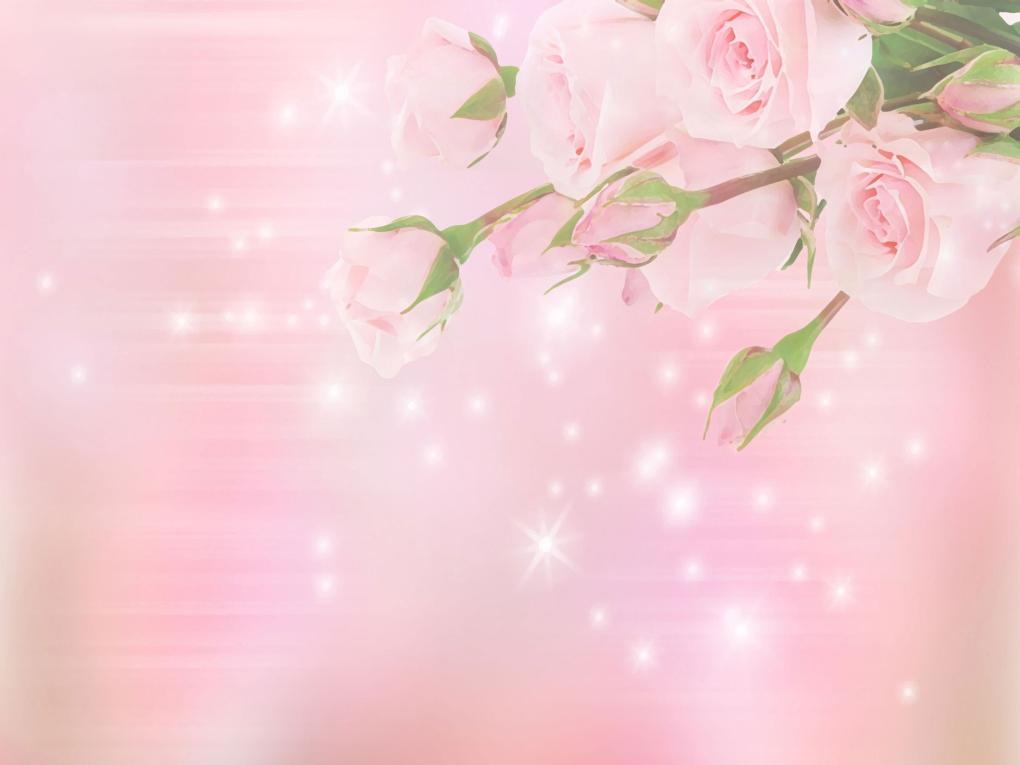 «Международный женский день»
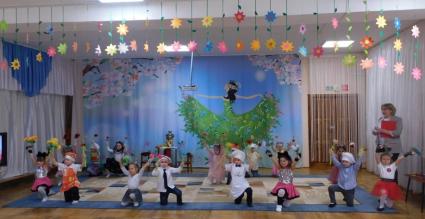 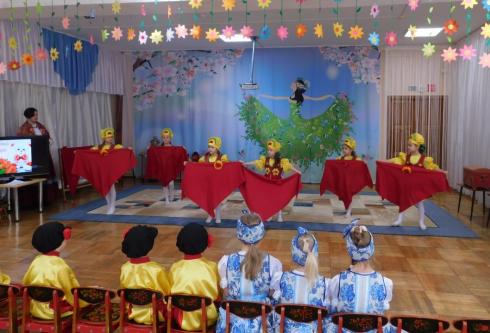 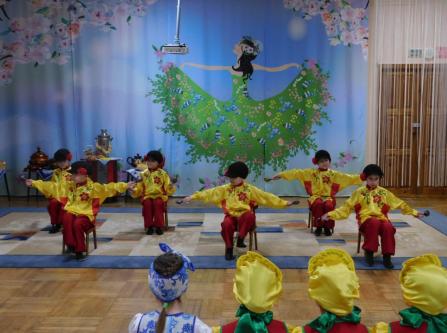 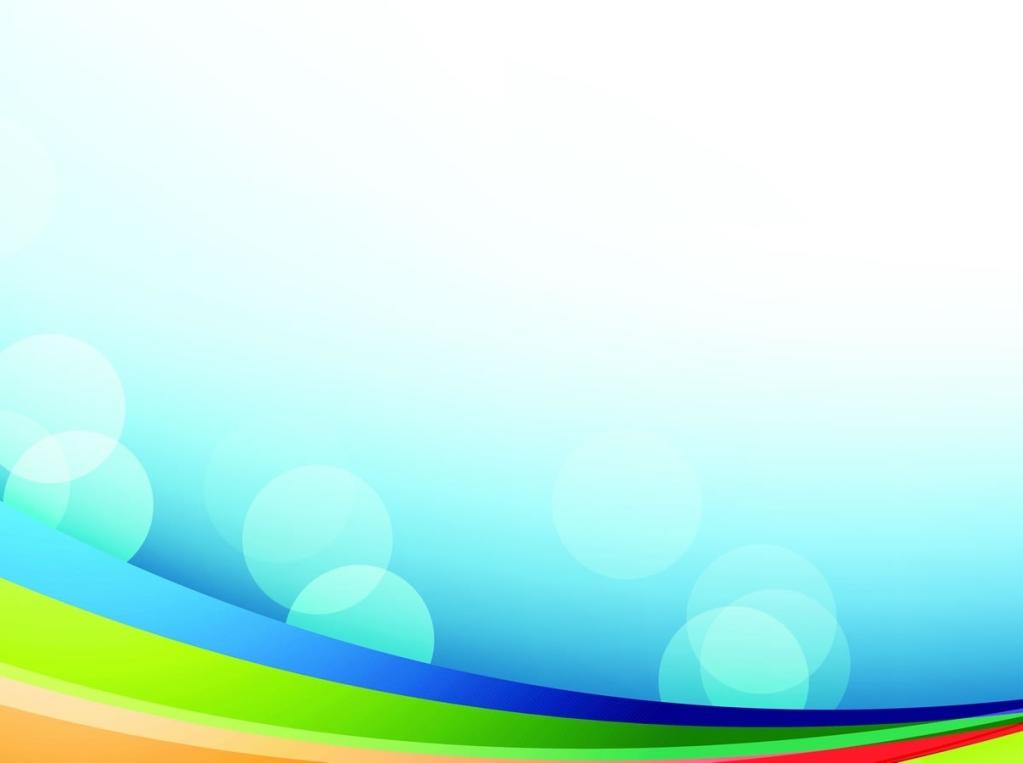 Открытые показы образовательной деятельности
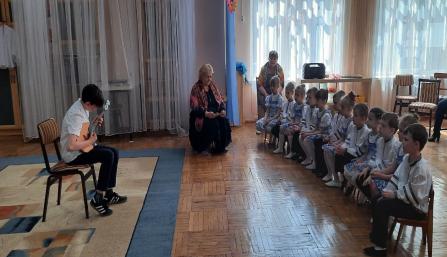 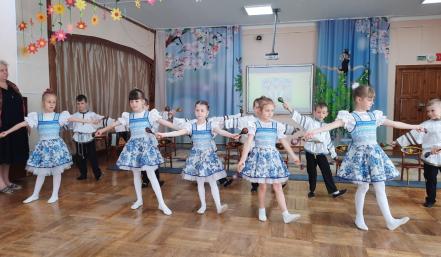 «Виды народных музыкальных инструментов»
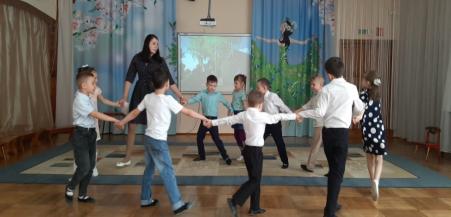 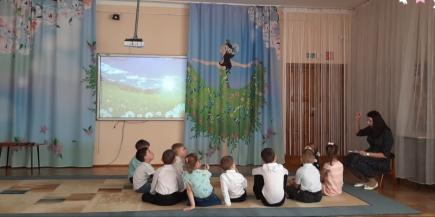 «Моя Родина – Россия»
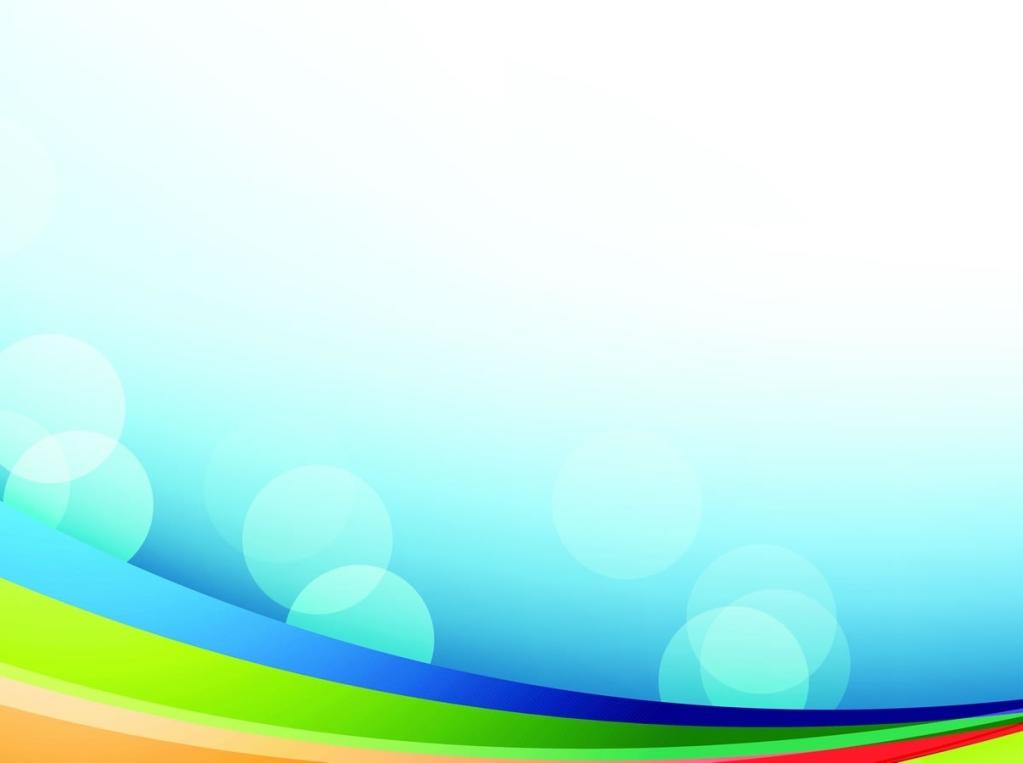 Участие в конкурсе «Детство – чудные года, детство – праздник навсегда»
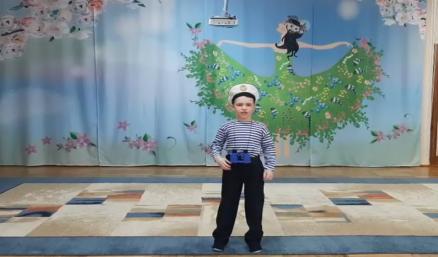 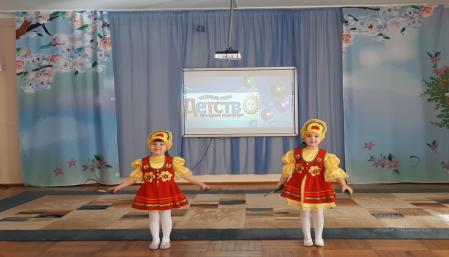 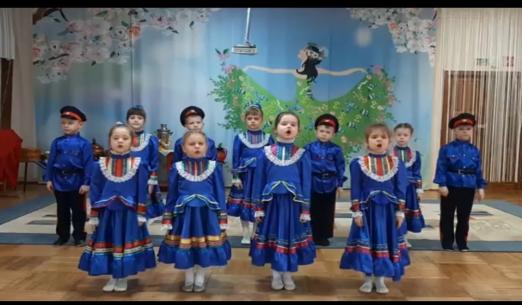 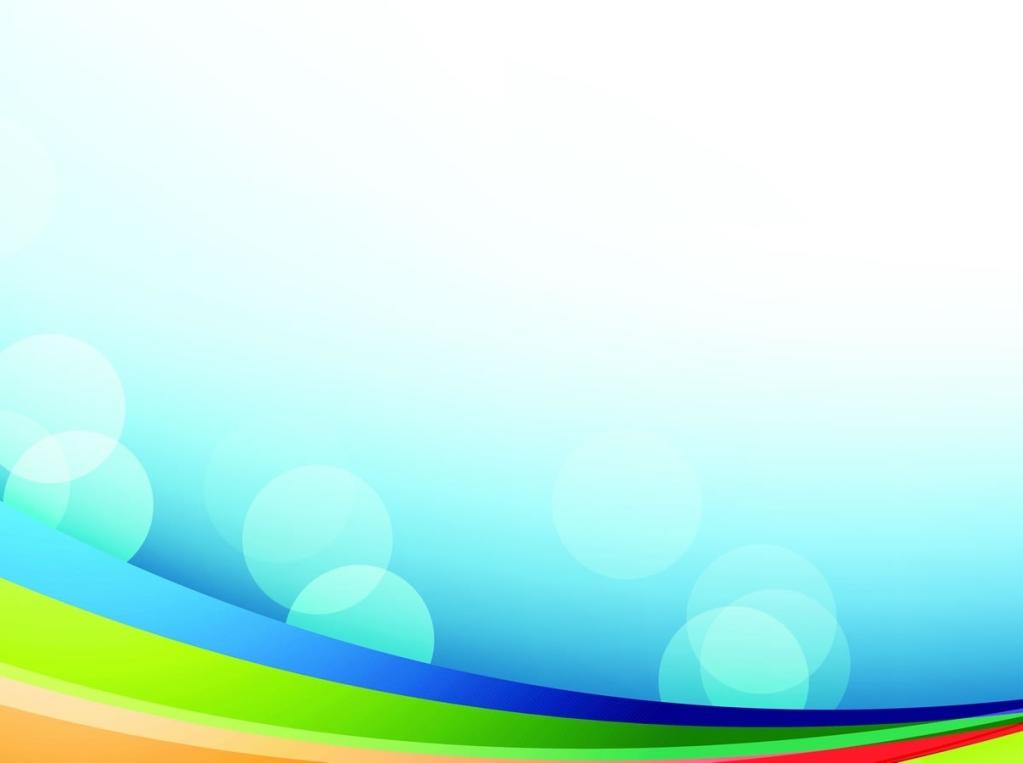 «День Земли»
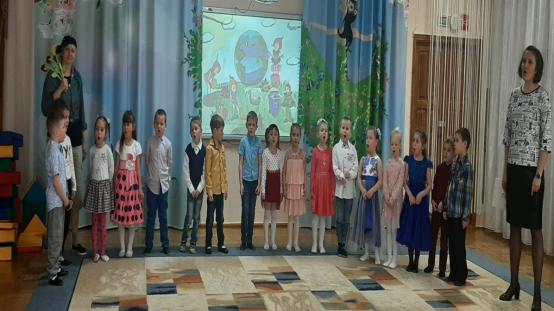 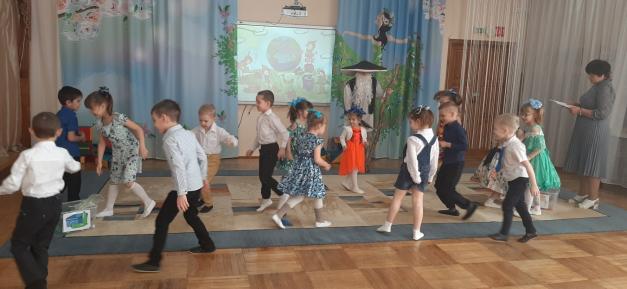 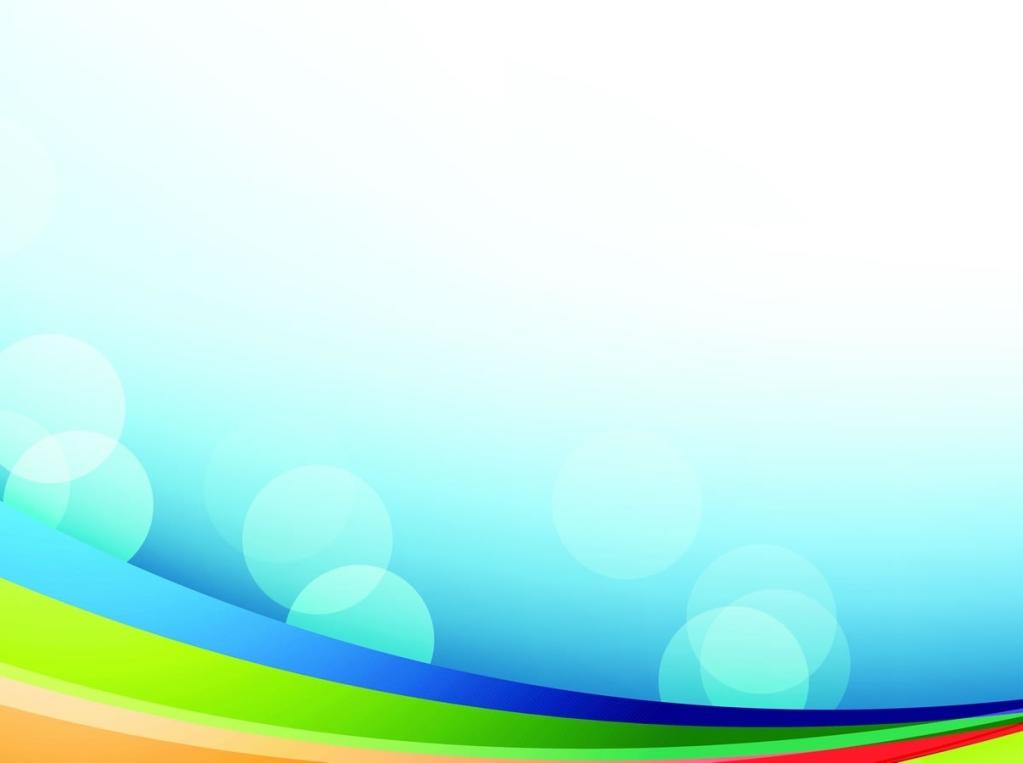 «День смеха»
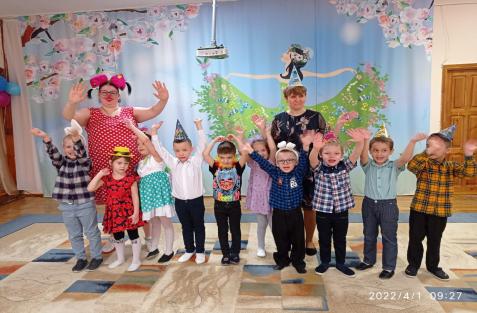 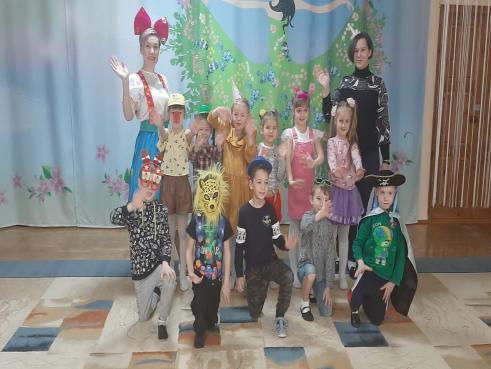 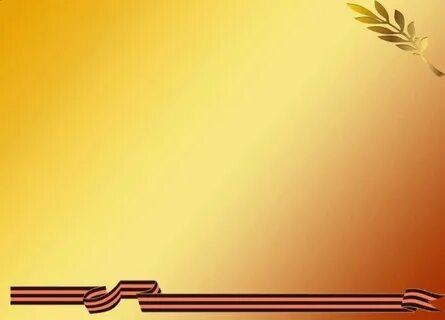 «День Победы»
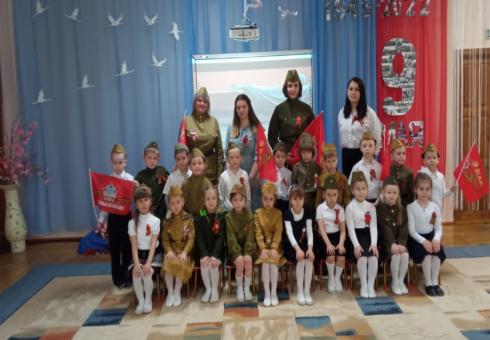 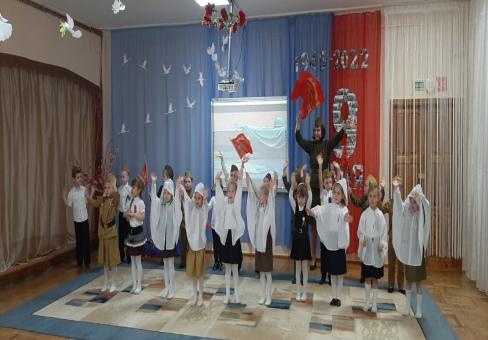 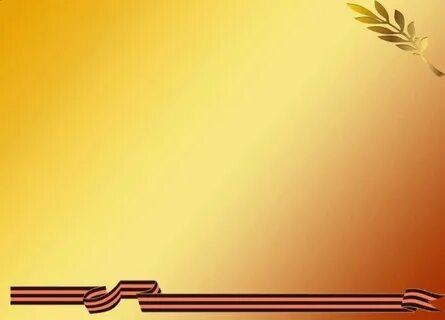 «День Победы для микрорайона»
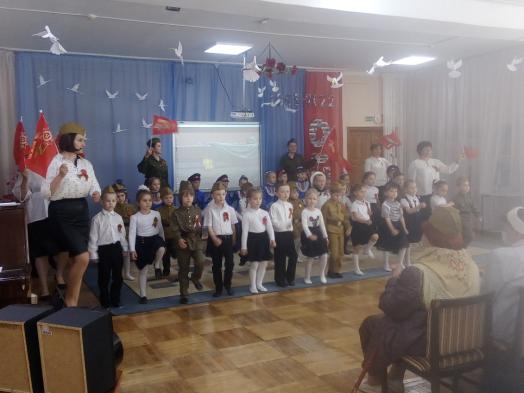 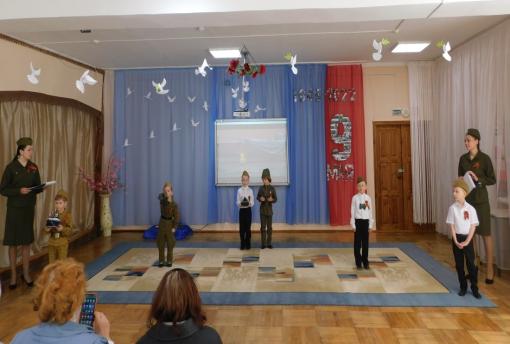 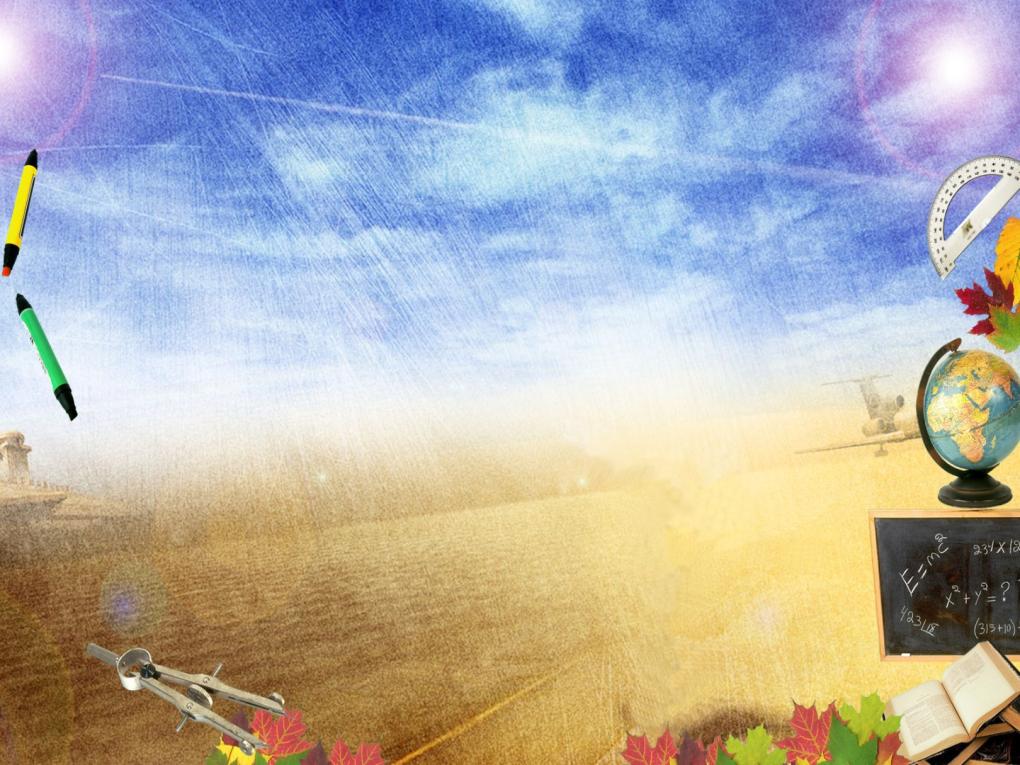 «Квест»
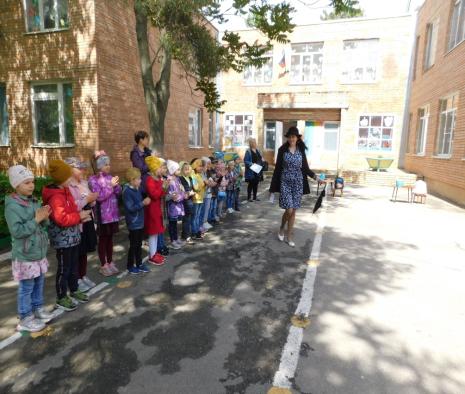 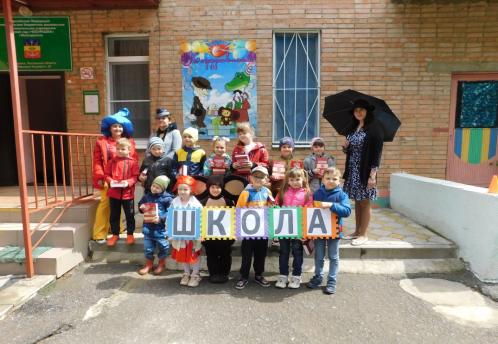 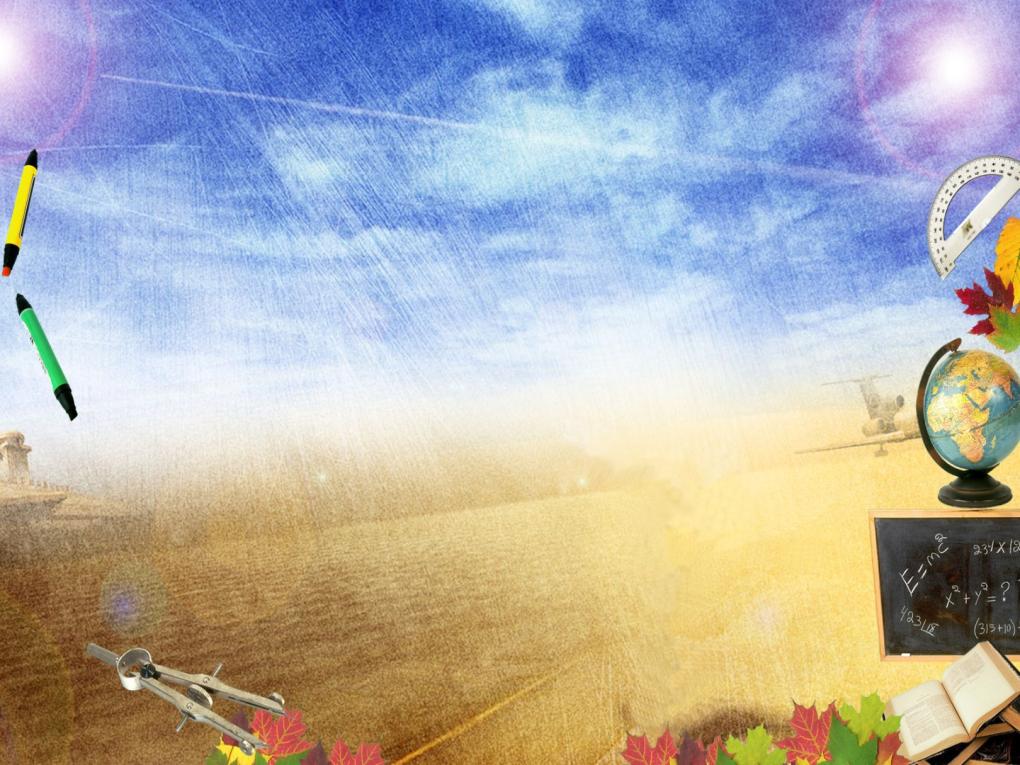 «Выпускной бал»
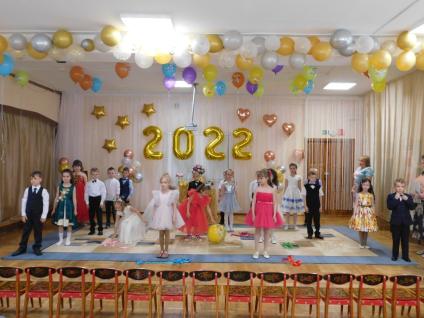 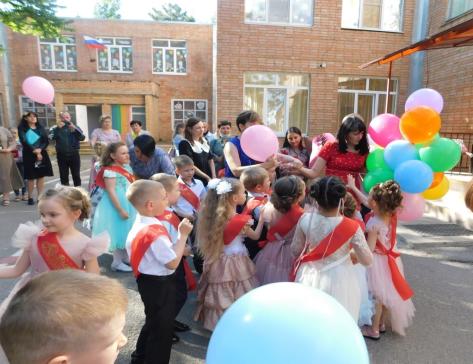 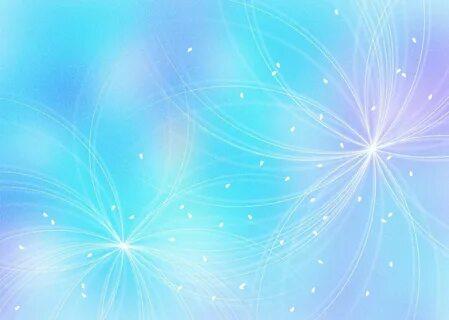 «Музыка — могучий источник мысли. Без музыкального воспитания невозможно полноценное умственное развитие.» 

                                                            Сухомлинский В.
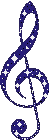